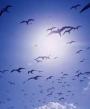 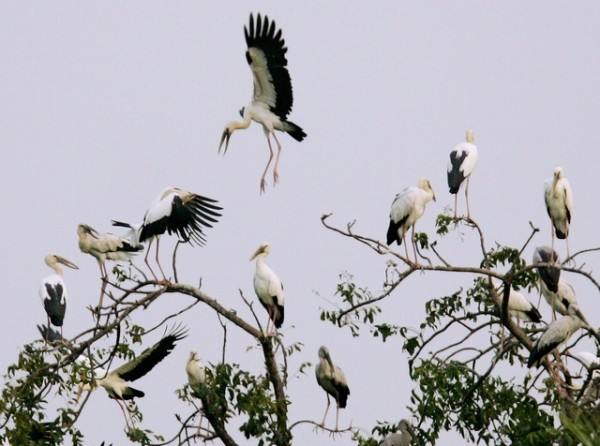 PTICE SELIVKE
Kdo je ?
Ptica selivka je ptica, ki potuje skozi določeno območje, pa tam ne gnezdi. Seli se na kratko ali dolgo razdaljo in tam prezimi. 

ŠTORKLJA
KUKAVICA 
LASTOVICA 
ŠKOREC
RACA,delna selivka
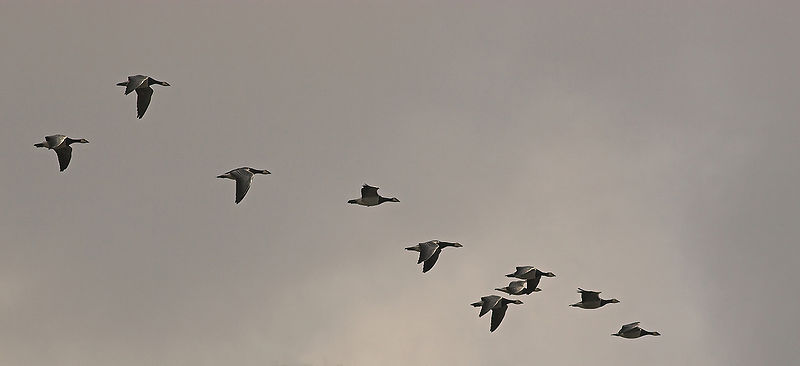 ŠTORKLJA
 Bela štorklja je največji evropski ptič. 
Prepoznamo jo po dolgem vratu in nogah, črno-beli barvi ter rdeči obarvanosti nog in kljuna. Črna so le letalna peresa . 
Prezimuje v tropskih krajih- Afriki.
Hrani se z žabami kačami, deževniki, žuželkami….. .
Gnezdi visoko nad tlemi.
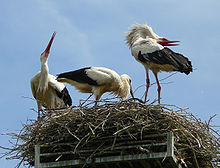 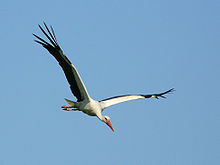 Lastovica
Velikost: 16-22 cmBivališče: naselja, vrtovi, sladke vode, sadovnjaki Gnezdo: iz blataŠtevilo jajc: 4-5, bela z rdečkastimi pikamiZarod: 2-3, maj-junijHrana: žuželkePoznamo kmečko in mestno. Ima škarjast rep.
Pogosto se vrne v isto gnezdo.
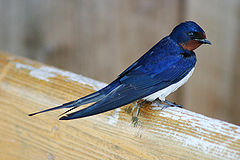 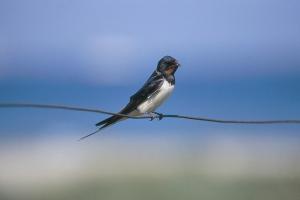 ŠKOREC
Najbolj pogosta ptica. Ima pikasto perje.
Velik 20 cm.
Hrana:deževnik, žuželke, jagode, sadje.
3-8 jajc v gnezdu.
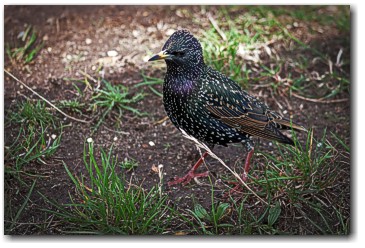 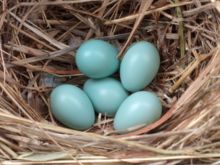 KUKAVICA
sive barve,dolg rep
grahast trebuh
ne plete gnezda
podtika jajca v tuja gnezda
hrana: gosenice, žuželke
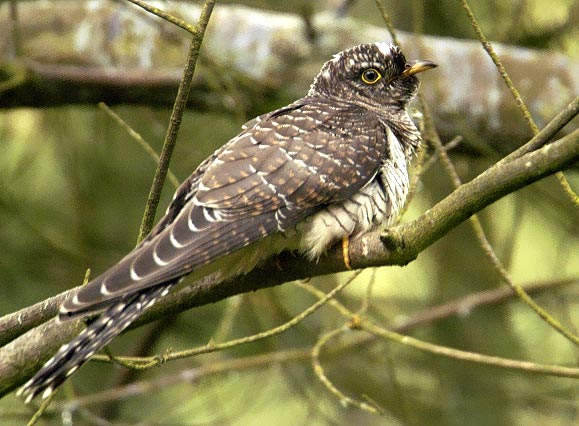 RACA
Mlakarica-najbolj razširjena
Hrana: žabe, žuželke
Je delna selivka.
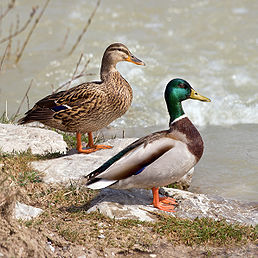 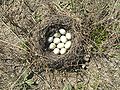